Yeni Yaklaşımlar?????
Buzz
Marketing
Gerilla Pazarlama
Radical Marketing
Pazarlama
Viral 
Marketing
Yıkıcı
Pazarlama
Yaratıcı Yaklaşımlar
1. Kural
Tam anlamıyla farklı olmak, biraz farlı olmaktan iyidir.

2. Kural
Müşteriler sadece ürün almazlar, deneyim alırlar

3. Kural
Ürün, müşterilerin ne aldığıdır.
“Kodak sells film, but they don’t advertise film. They advertise memories.” ~ Theodore Levitt ~
Yaratıcı Yaklaşımlar
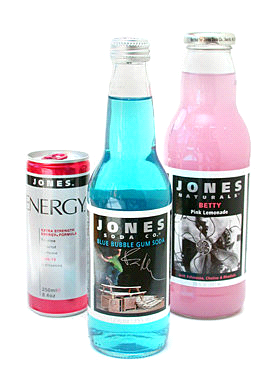 Farklı ve yeni dağıtım kanalarını kullanın
Jones Soda
Yaratıcı Yaklaşımlar
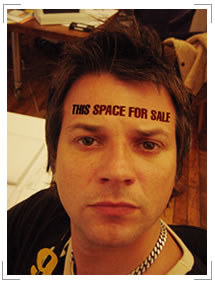 Düşük maliyetli reklamlar
Buzz yaratma
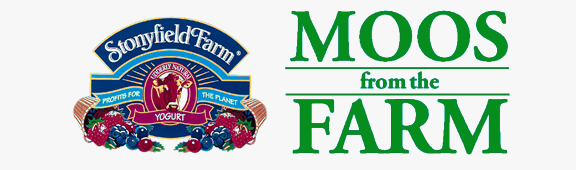 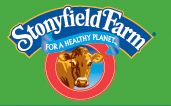 Have-A-Cow Educational Program
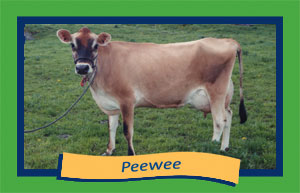 I'm a Jersey Cow !
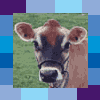 PAZARLAMA KAVRAMI VE PAZARLAMA ANLAYIŞLARI
Modern Pazarlama Anlayışının Unsurları
Alıcıya (Tüketiciye) yönelik olma
Hedef Pazar
Bütünleşik Pazarlama Çabaları
Alıcıyı (Tüketiciyi) tatmin ederek kar sağlama
PAZARLAMA KAVRAMI VE PAZARLAMA ANLAYIŞLARI
Tatmin
Bir kişinin bir ürünün algıladığı performansını kendi beklentileriyle karşılaştırması sonucu sahip olduğu hoşlanma veya düş kırıklığı duyguları
PAZARLAMA KAVRAMI VE PAZARLAMA ANLAYIŞLARI
Müşteri Değeri 
Rakiplein ürün ve hizmetleri ile kaşılaştırıldığında, müşteri beklentilerini de aşarak, onları mest edecek uygulamalar. 

Ödenen fiyat ya da bedel karşılığında algılanan yararlar.